Valg af tværprofil
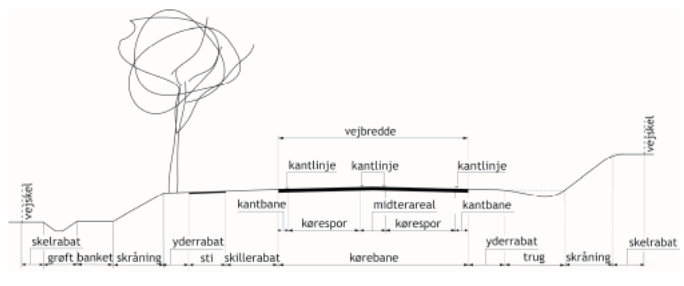 Konsekvenser ved valg af tværprofilet
Hastighedsregulerende
Øge service niveau
Fremkommelighed
Bedre komfort
Kapacitets bestemmende
Økonomi
Samfundsøkonomi
Anlægs- og drifts økonomi
Forudsætninger før valg af tværprofil
Vejklassificering
Hastighedsklassificering 
Sikkerhedskortlægning – sorte og grå strækninger
Overblik overtrafikmængden
Fremtidige behov – nye tilslutninger, krydsninger, byudvikling osv.
Valg af tværprofil
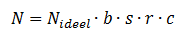 Kapacitet	
Hastigheden og rejsetiden			Nødvendigt hvis
Kørselsomkostninger			forhold gør andre
Uheld					profiler end standart
Anlægsudgifter				profiler formåls-
Drifts- og vedligeholdelsesudgifter		tjenligt 					

	Der fokuseres udelukkende på 
	konsekvenser som kan relateres
	til tværprofilet!

	Ingen rigtig løsning
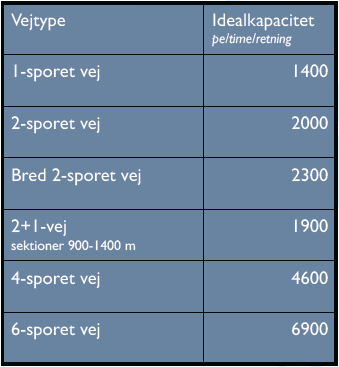 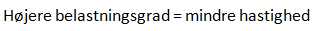 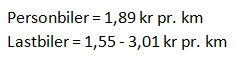 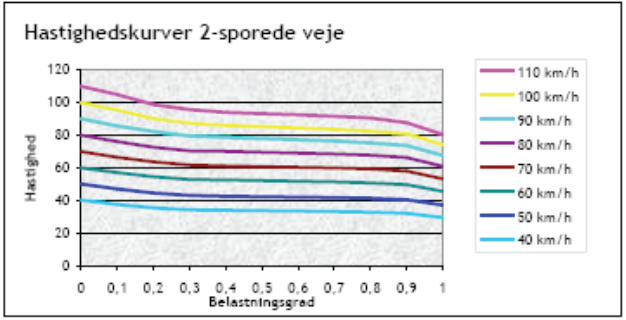 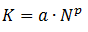 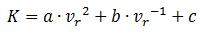 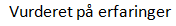 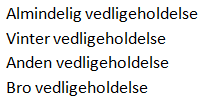 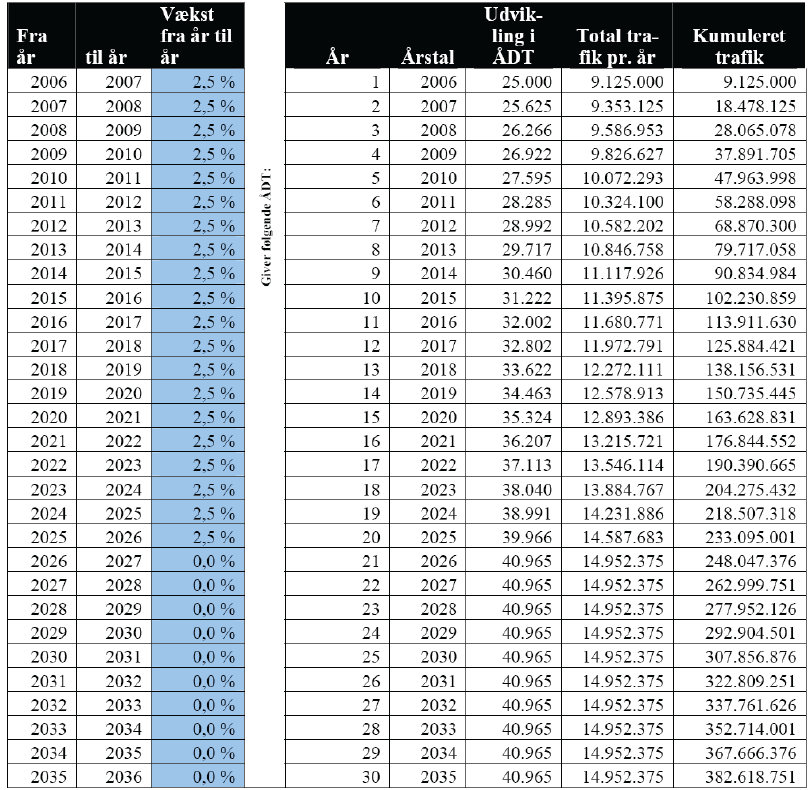 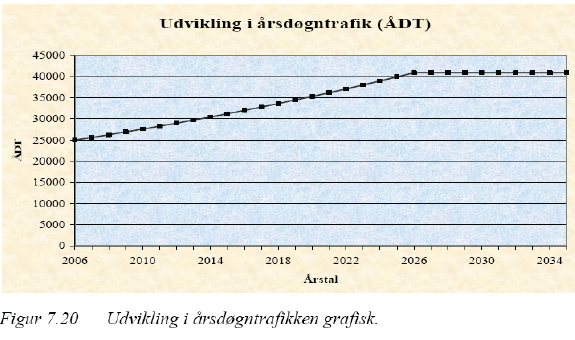 Beregningsprogram
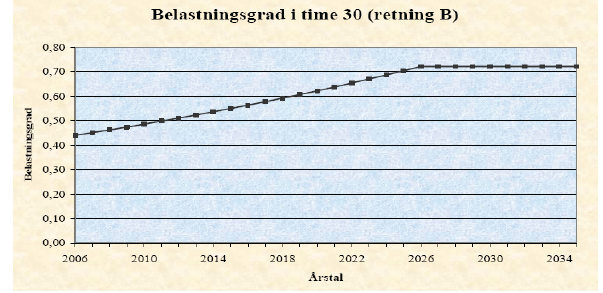 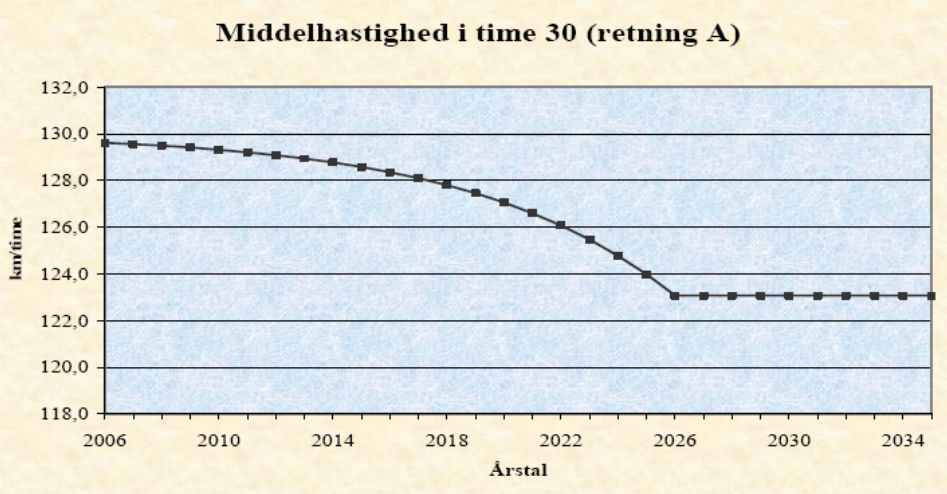 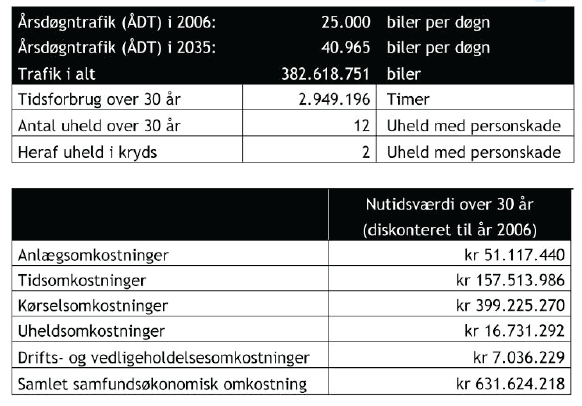 Konklusion
Valg af tværprofil indebærer mange faktorer
Dog også stor usikkerhed
Ingen rigtig løsning
Opstilles flere forslag og disse sammenlignes
Der ses kun på konsekvenserne som direkte relatere til valget af tværprofil – Ikke på f. eks miljø konsekvenserne